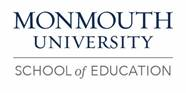 What Kind of Teacher Do 	You Want To Be?
	    CORA ARTRIP
	Monmouth University
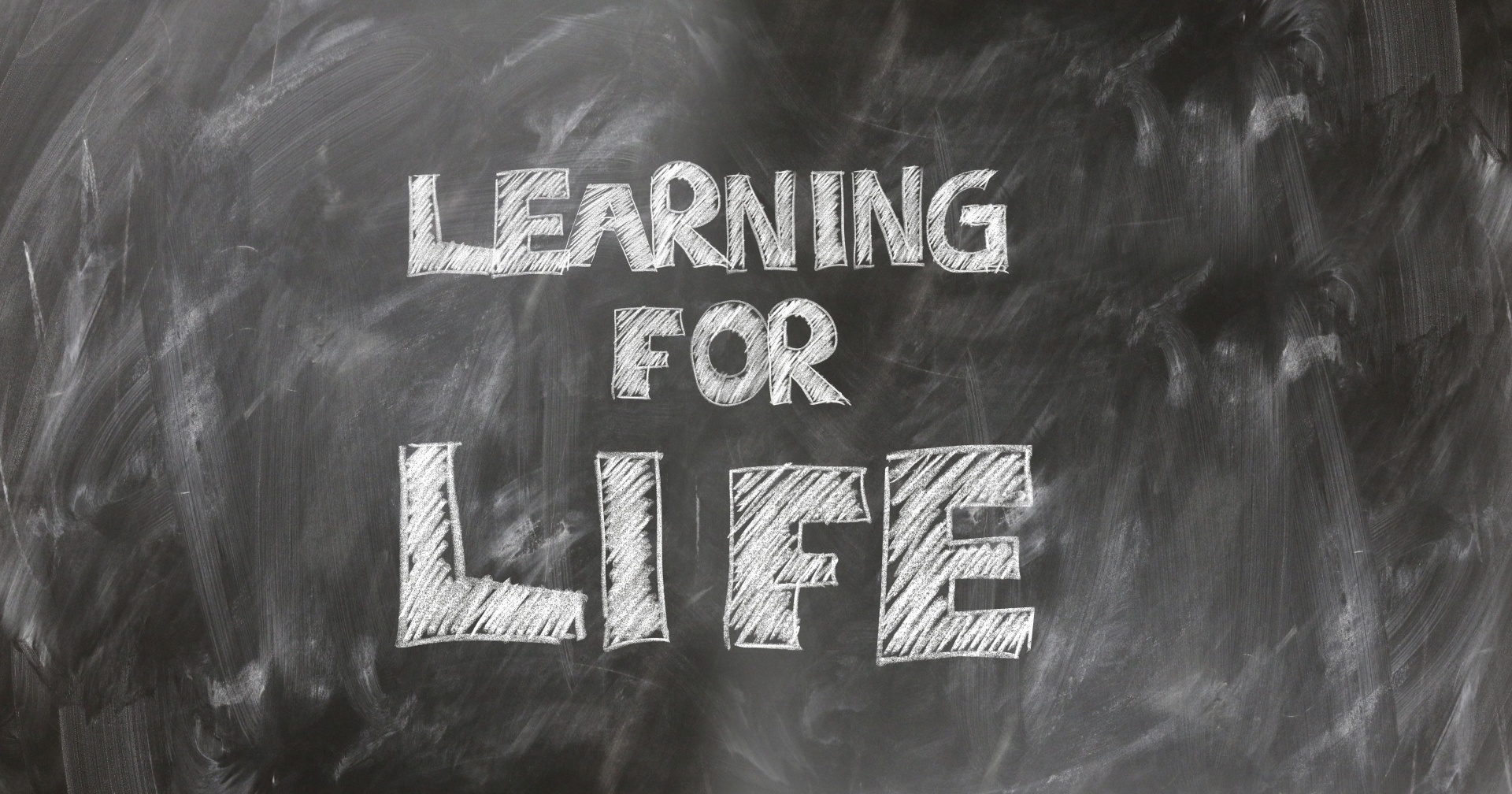 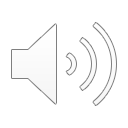 Understandings

- I learned a lot about daily life with the students
- How every student learns differently
- How disabilities effect students coursework and understandings
Overview of school

Amerigo A. Anastasia Elementary School
K-5th
586 students
9/1 ratio
297 Male, 289 Female
Hispanic: 55%, White: 28.3%, African American: 10.9%, Asian: 0.3%
https://www.schooldigger.com/go/NJ/schools/0894003908/school.aspx
Community
Long Branch
Monmouth County
31,952  (2023)
22.31% Poverty rate
67.84% Citizenship
White: 68.1%, African American: 13.66%, Asian: 1.82%, Other: 2.92%
https://worldpopulationreview.com/us-cities/long-branch-nj-population
Course & Project
-Foundations of Special Education

Active Math:  Integrating movement into math lessons to get the kids up and active through out the class.
Future goals

Using my experience in my future classroom
Continuing to understand each disability and how to go about the students needs in each classroom
Providing multiple ways for students to complete assignment which align with the best way of learning
Role

- Engaged with the students
- Offered support/help
Overview of classroom
4th Grade
9 students
iReady 
Desk put in groups
Chromebooks
Description of Students

- 4 boys, 5 girls
- 2 students have autism
Impacts
- The students were excited every week for me to come 
Connections